Unit 10
If you go to the party, you’ll
have a great time!
WWW.PPT818.COM
if 引导一个条件状语从句
当主句是一般将来时时(will+动原)，if 引导的从句必须用现在时(动词用动原或三单形式)来表示将来可能发生的动作或存在的状态。
 If it is sunny tomorrow, we will go to the park.  如果明天天气好,我们就去公园。
   If the rain stops tonight, 
     we will go to the movies.
   如果今晚雨停了，我们就去看电影。
 If she is kind to me, I won’t argue with her.
   如果她好好对我，我就不跟她吵。
Fill in the blanks using the correct forms of the words.
1.I’m sure if he ____ (go) to the party, 
     he ____  (have) a great time.
2. I’ll buy a computer if I ___(have) enough money.
3. You ___ (not get) nervous if you __ (do ) enough exercise.
4. Please let us know if he ___ (arrive) tomorrow.
5. He’ll get better grades if he _______ (study ) hard.
6.We'll go for a picnic if it _______(not rain) this Sunday.
Fill in the blanks using the correct forms of the words.
1. I’m sure if he _________ (go) to the party, he ___________  (have) a great time.
2. I’ll buy a computer if I ______ (have) enough money.
3. You _____________ (not get) nervous if you _____ (do ) enough exercise.
goes
will have
have
PPT模板：www.1ppt.com/moban/                  PPT素材：www.1ppt.com/sucai/
PPT背景：www.1ppt.com/beijing/                   PPT图表：www.1ppt.com/tubiao/      
PPT下载：www.1ppt.com/xiazai/                     PPT教程： www.1ppt.com/powerpoint/      
资料下载：www.1ppt.com/ziliao/                   范文下载：www.1ppt.com/fanwen/             
试卷下载：www.1ppt.com/shiti/                     教案下载：www.1ppt.com/jiaoan/               
PPT论坛：www.1ppt.cn                                     PPT课件：www.1ppt.com/kejian/ 
语文课件：www.1ppt.com/kejian/yuwen/    数学课件：www.1ppt.com/kejian/shuxue/ 
英语课件：www.1ppt.com/kejian/yingyu/    美术课件：www.1ppt.com/kejian/meishu/ 
科学课件：www.1ppt.com/kejian/kexue/     物理课件：www.1ppt.com/kejian/wuli/ 
化学课件：www.1ppt.com/kejian/huaxue/  生物课件：www.1ppt.com/kejian/shengwu/ 
地理课件：www.1ppt.com/kejian/dili/          历史课件：www.1ppt.com/kejian/lishi/
won’t get
do
4. Please let us know if he _________ (arrive) tomorrow.
5. He’ll get better grades if he _________ (study ) hard.
6.We’ll go for a picnic if it __________(not rain) this Sunday.
arrives
studies
doesn’t rain
Reading
Read the conversation and answer the questions.
2d
1. What will happen if we ask people to 
    bring food? Why？
    _____________________________________
    _____________________________________
2. What will happen if we give people some 
    small gifts if they win? 
    ___________________________________
They’ll just bring potato chips and chocolate because they’ll be too lazy to cook.
More people will want to play the games.
2d
Role-play the conversation.
Grammar focus
根据课本内容，完成下列句子。
1. 我想我将会乘公共汽车去参加聚会。
    I _____ I’ll take the bus to the ______. 
2. 如果你那样做，你将会迟到。
    If you _____, _____ be late.
think                                         party
do      you’ll
3. 我想我将待在家里。
    I _____ _____ stay at home. 
4. 如果你那样做，你将会觉得很抱歉。 
    If you ____, ______ ____ sorry. 
5. 如果他们今天聚会，将会发生什
    么事？
    _____ ___ _______ if they _____ the   
   party today?
think   I’ll
do      you’ll     be
What will happen                have
6. 如果他们今天聚会，班里一半的学生将
    不会去。
    If they ______ the party today, ______ the class _______ come.  
7. 我们应当要求人们带食物来吗？   
    Should we ______ people to ______ food?
have                                half
won’t
ask                      bring
8. 如果我们要求人们带食物来时，他们
    将会只带薯条和巧克力。
     ______ we ______ people to bring food,  
     ________ just ______ potato chips and 
     chocolate.
If                ask
they’ll            bring
Grammar
含if条件状语从句的主从复合句
1. if 条件状语从句中，主句用一般将来
    时，从句用___________表示将来。
    ________原则。
一般现在时
主将从现
例如：We will go to the park if it _______ ______ (rain) tomorrow.
rain
doesn’t
2. if 条件状语从句中，如果主句有
    must，can，may 等情态动词，从
    句用___________。
一般现在时
例如：You must stop if the traffic 
             light ____ (be) red.
is
3. if 条件状语从句中，主句是祈使句，
    从句用____________表示将来。
    _________原则。
一般现在时
主祈从现
例如：Don’ t wait for me if I 
             _____ (be) late.
am
趁热打铁
1. Put up your hands if you _____ (have) 
    any questions.
have
2. If it ____ (be) cold tomorrow, I will 
    wear my sweater.
is
3. He can go home if he ________ (finish) 
    his homework.
finishes
New words
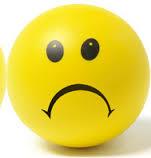 upset  adj.   难过；失望；沮丧
e.g. Mom will be upset if I forget it again.     
      如果我再忘记，我妈妈会失望的。
taxi  n. 出租车；的士
taxi  n. 出租车；的士
e.g. You’d better order a taxi. 
       你最好提前预定一辆的士。
advice  n.   劝告；建议 （不可数名词）
e.g. Can you give me some advice?
        能请你给我一些建议吗？
短语
a piece of advice/ a word of advice 一条建议；一则忠告
e.g. Let me give you a piece of advice.     
      我来给你出个点子。
Fill in the blanks with the correct forms of the verbs in brackets.
3a
Dear Su Mei, 
I don’t ______ (know) what to _____ (do) about going to Mike’s birthday party tomorrow night. My parents _____ (think) I should study for my English exam next week. If I _____ (go) to the party, they _______ (be) upset.
know
do
think
go
will be
Mike ______ (tell) us to wear nice clothes, but I don’t ________ (have) any. If I _____ (wear) jeans, I _______ (look) the worst. Also, I’m not sure how to _____ (go) to the party. If I ______ (walk), it ________ (take) me too long. If I _______ (take) a taxi, it ______ (be) too expensive. Can you give me some advice please?
Tina
told
have
wear
will look
go
walk
will take
take
will be
Complete the sentences using your own ideas.
3b
1. If I get up late tomorrow, ___________
2. If I don’t finish my homework, ______
3. If I don’t get enough exercise, _______
4. I will not have enough time to study if 
    ________________
5. I will not make any friends if 
    __________